Project display
Puk van zon
Inleiding
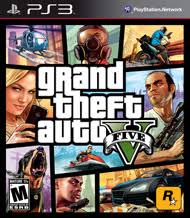 Onderzoek
Schetsen
Spuugmodel
uiteindelijke product
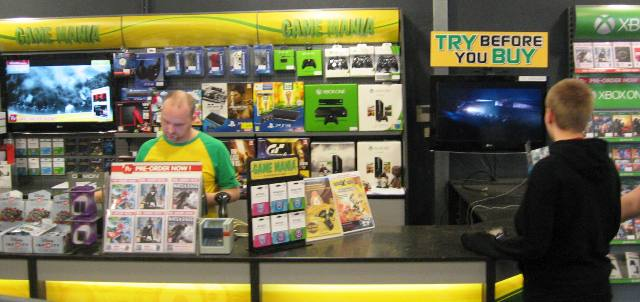 OnderzoekWaarsoort display
schetsen
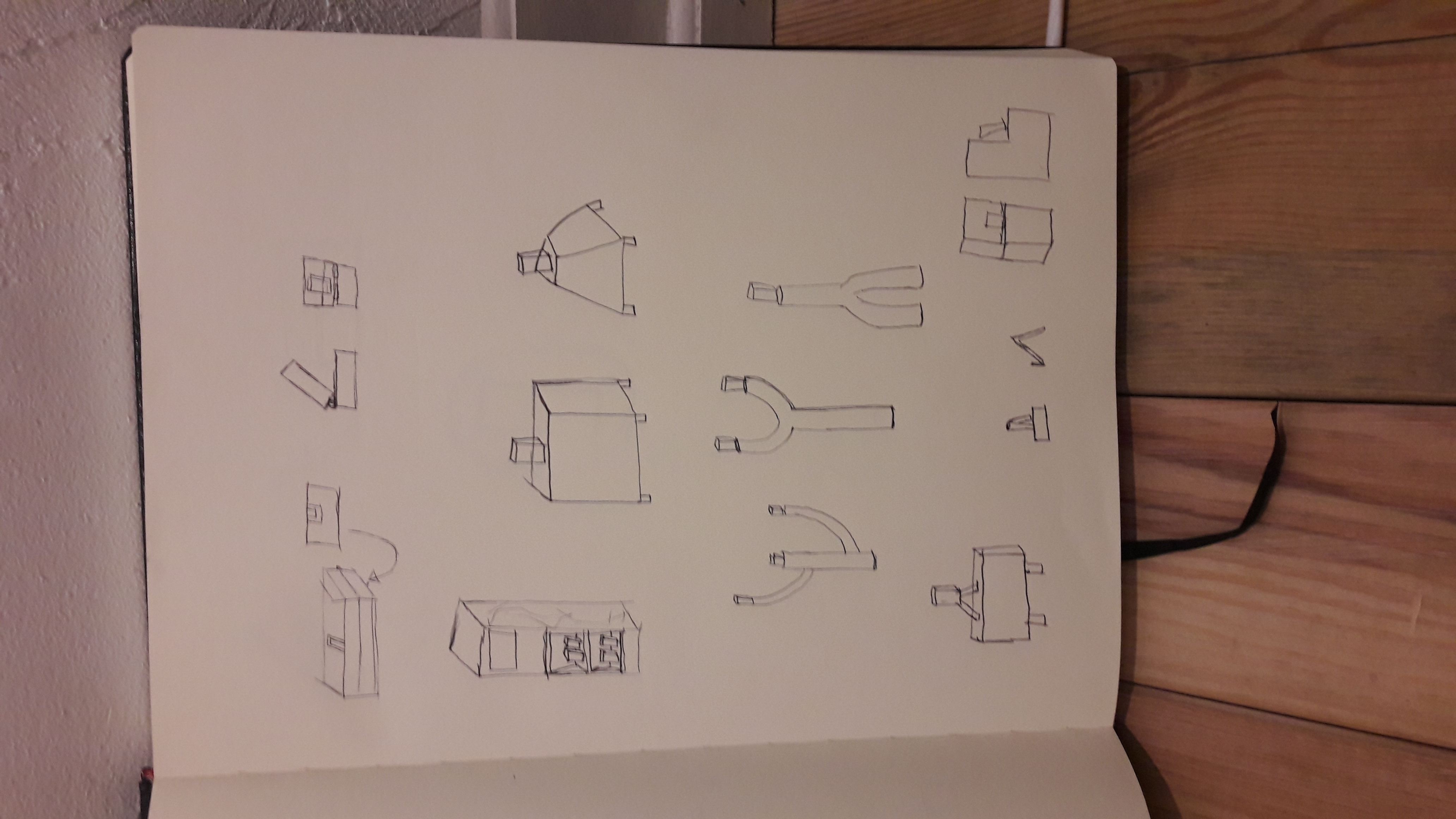 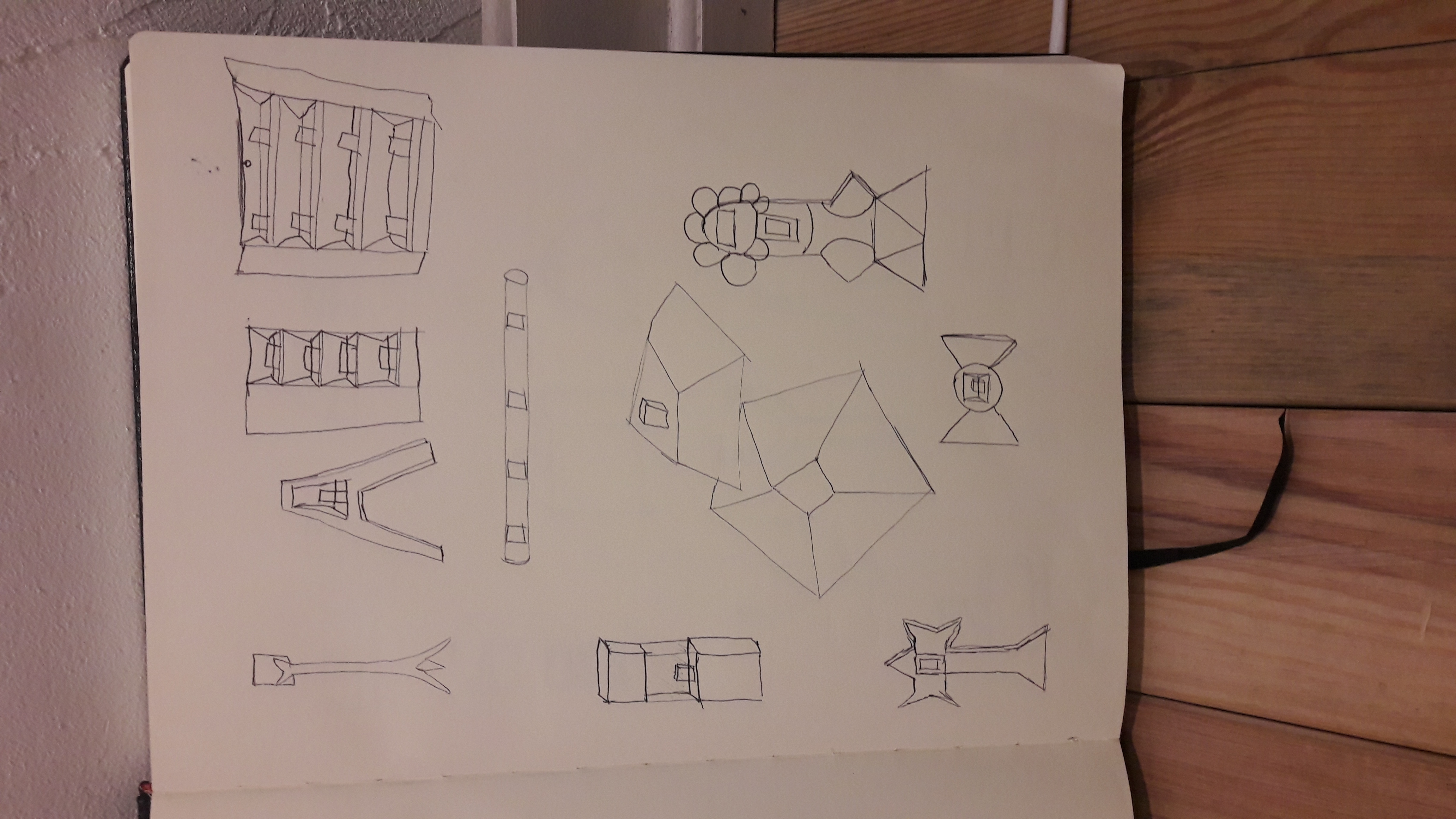 Spuugmodel
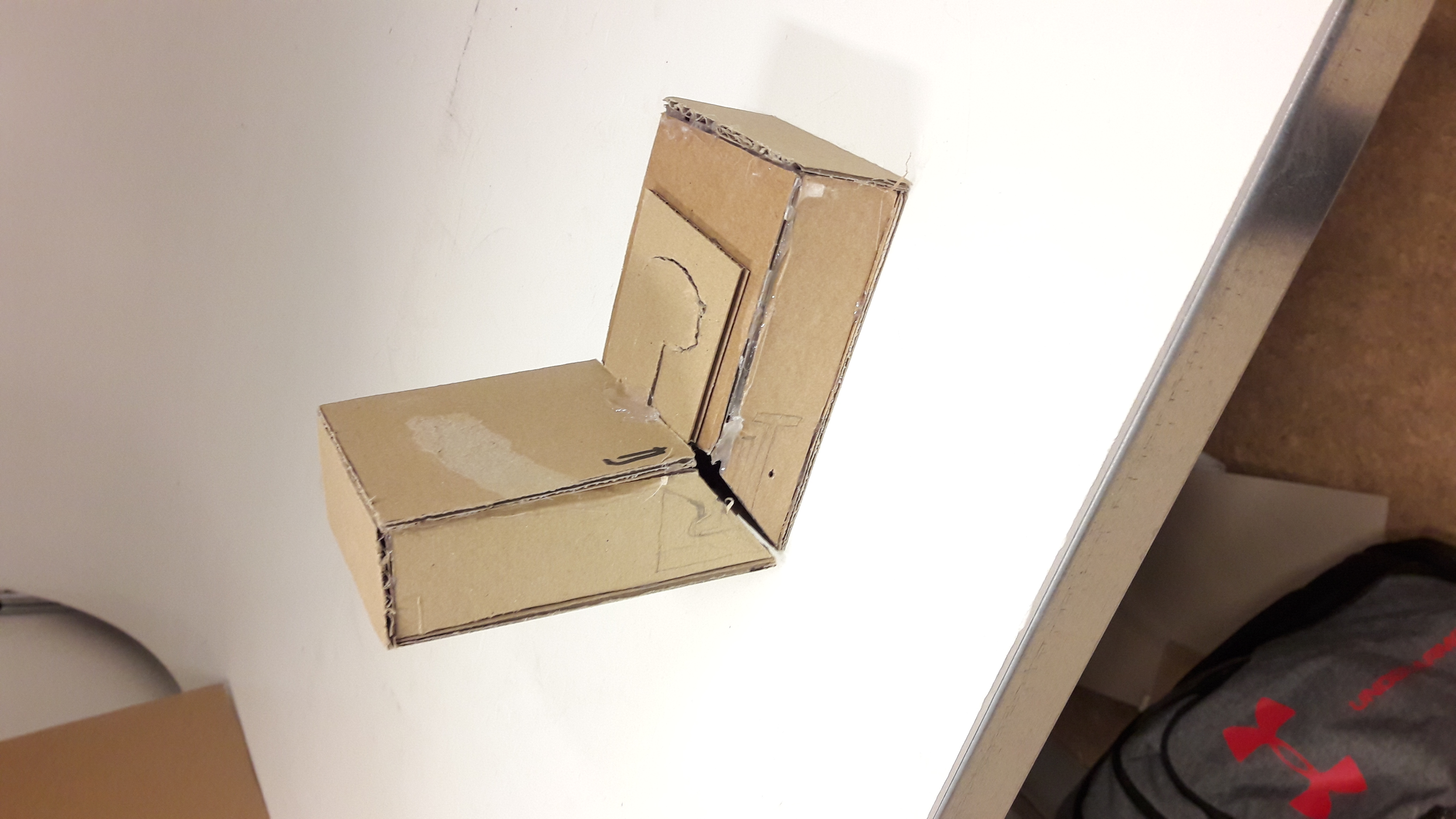 Uiteindelijke product
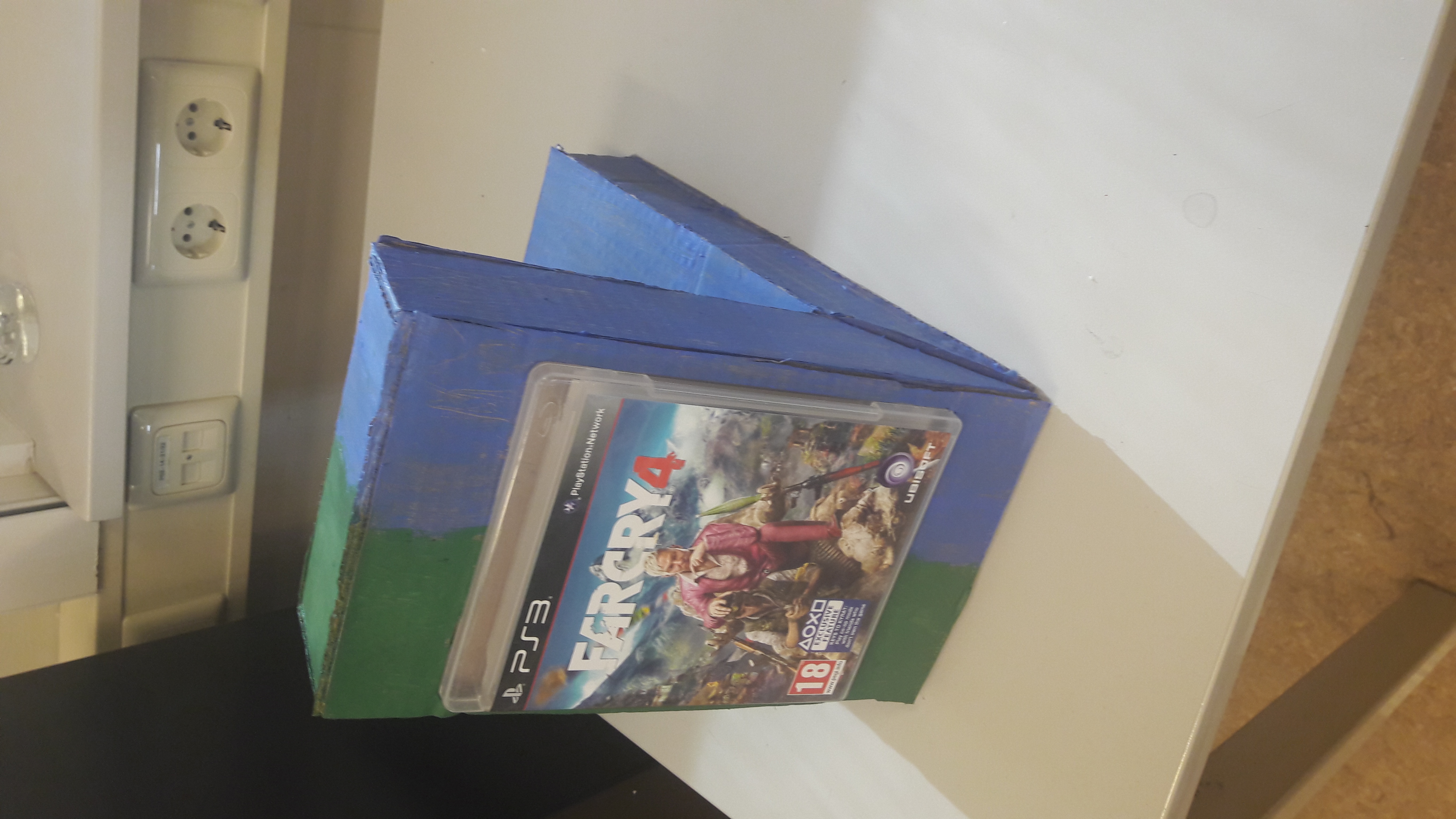